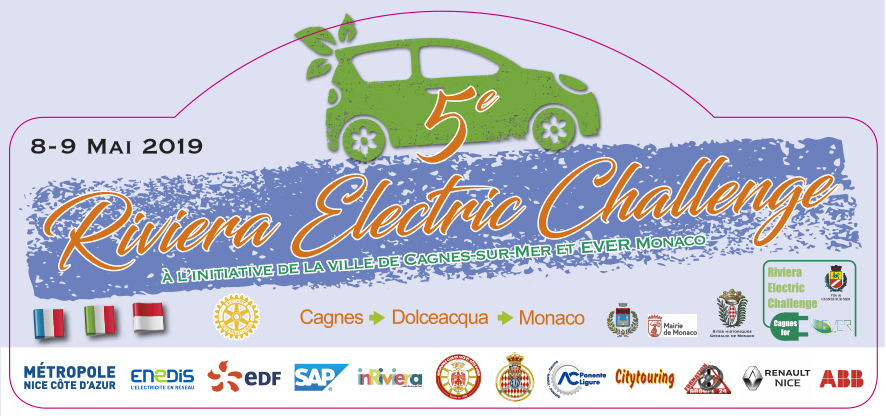 ROAD-BOOK
Cette photo par Auteur inconnu est soumis à la licence CC BY-SA
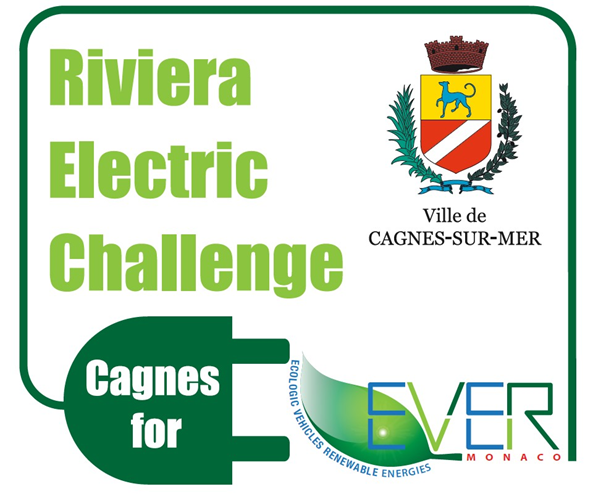 Points étapes
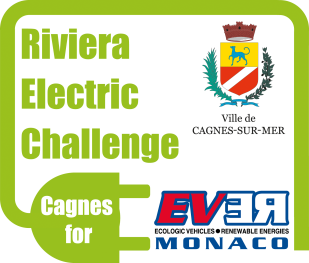 Mairie de Monaco                  Grimaldi Forum Ever
ETAPE 2 – MAIRIE DE SAINT LAURENT-DU-VAR
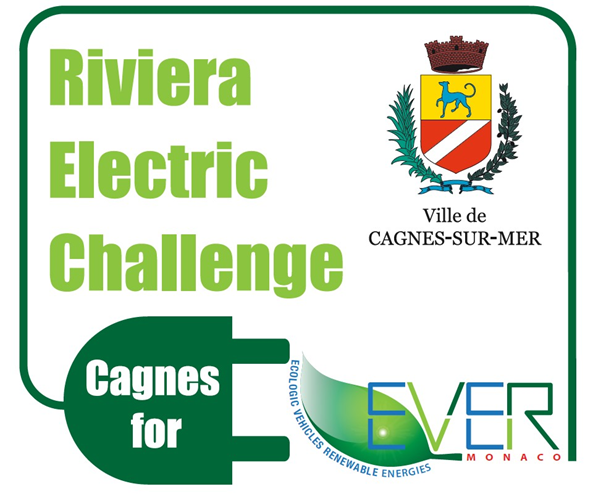 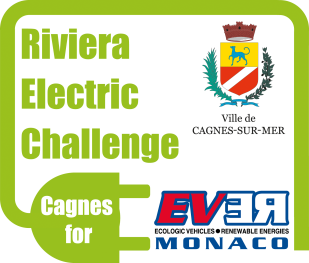 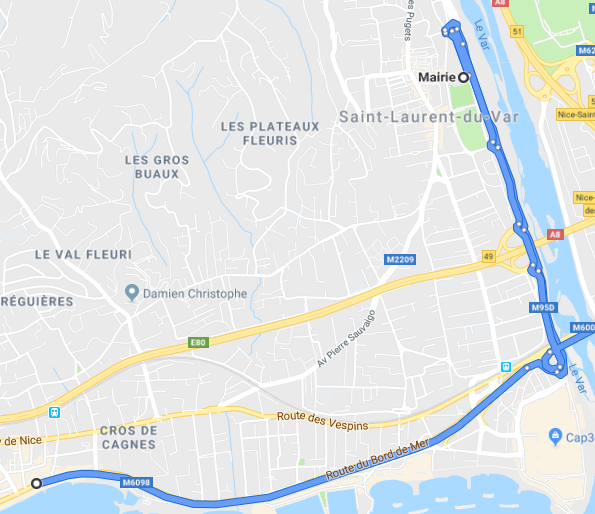 Mairie  De Saint Laurent-sur-Var
222 Esplanade. du Levant ,  06700 Saint-Laurent-du-Var

Astuce: Suivez les panneaux d’indication Riviera Electric Challenge tout au long du parcours pour éviter les détours énergivores et rejoindre l’arrivée sans recharger.

Contacts Rotary: Responsable de l’étape (en cas de problème) Francis Walter / 06.80.01.75.37
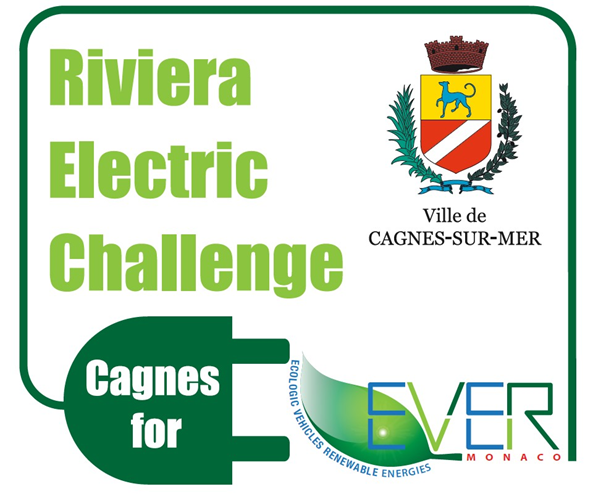 ETAPE 3 –NICE PLACE MASSENA
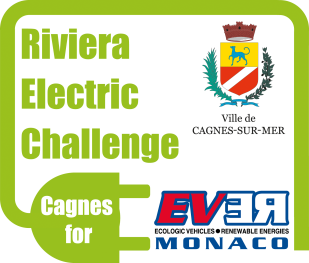 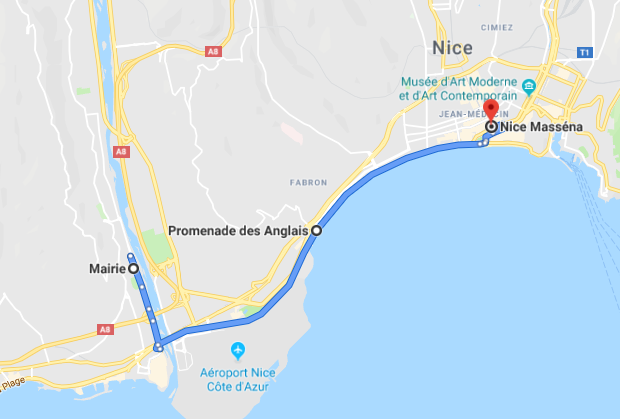 PLACE MASSENA 
06000 Nice

Astuce: Suivez les flèches panneaux d’indication Riviera Electric Challenge tout au long du parcours pour éviter les détours énergivores et rejoindre l’arrivée sans recharger.

Contacts Rotary: Responsable de l’étape : Tran Dinh Hoan / 06.86.48.76.76
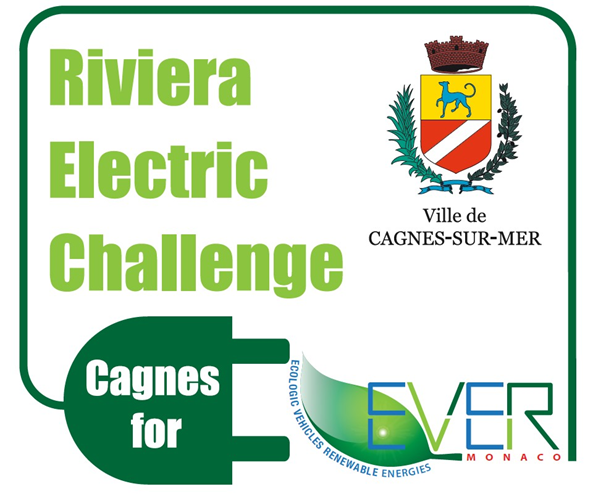 Arrêt Place Massena à Nice
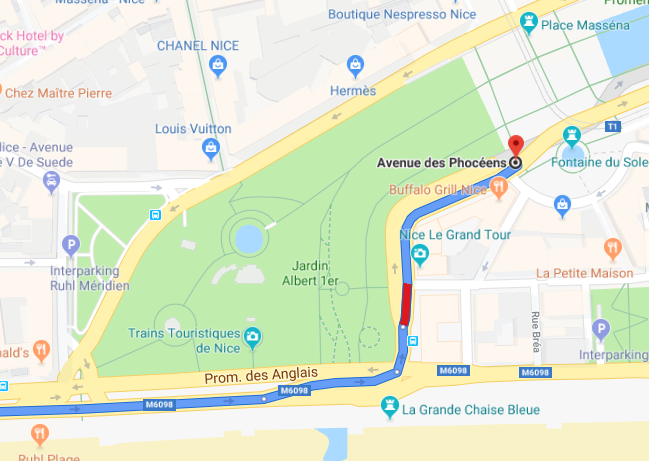 Place Massena Nice
Arrivée place Massena, les commissaires d’étapes vous indiqueront le passage, merci de rouler prudemment

Contacts Rotary: Responsable de l’étape : Tran Dinh Hoan / 06.86.48.76.76
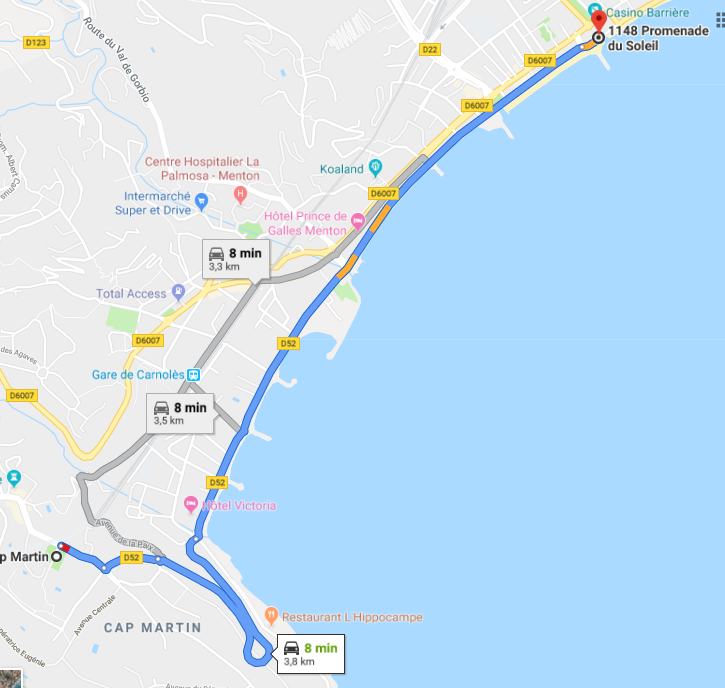 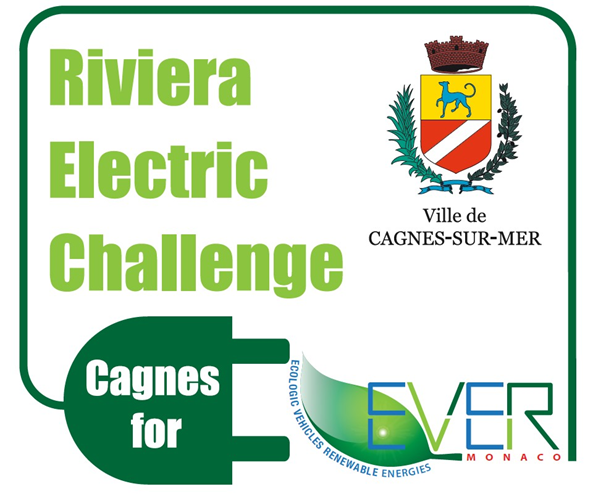 ETAPE 5 – CASINO DE MENTON
CASINO BARRIERE
  2 Avenue Félix Faure 06500 Menton

Astuce: Suivez les flèches panneaux d’indication Riviera Electric Challenge tout au long du parcours pour éviter les détours énergivores et rejoindre l’arrivée sans recharger.

Contacts Rotary: Responsable de l ’étape Jean-Paul Riverin /06.82.28.99.94
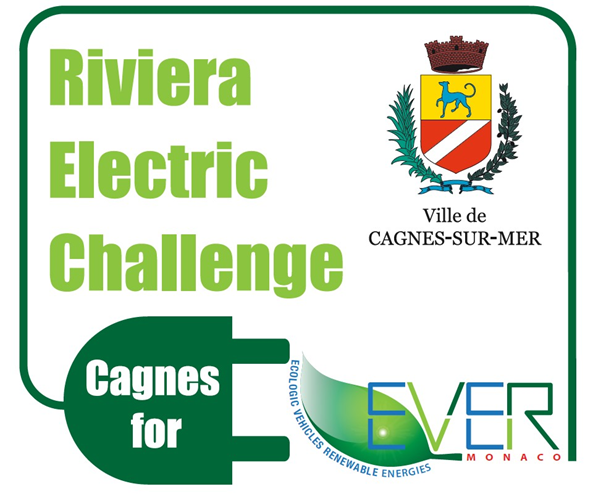 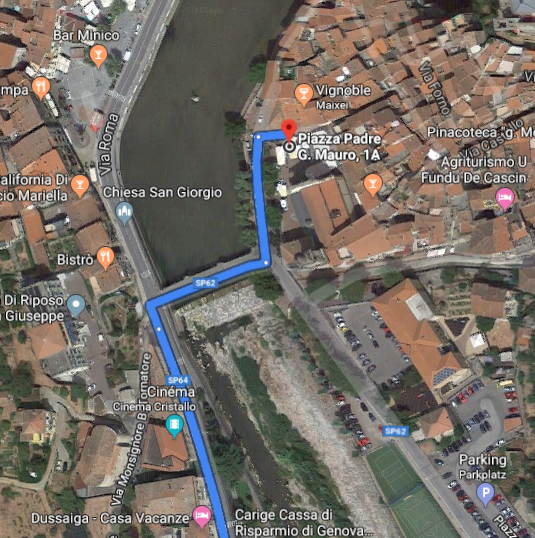 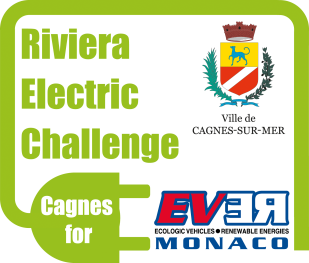 ETAPE 6 - DOLCEACQUA
Arrivée à Dolceacqua, prendre le pont et prendre de suite à gauche direction piazza Padre Giovanni  Mauro
Place Padre Giovanni Mauro
18035 Dolceacqua IM, Italie
Astuce: Suivez les panneaux d’indication Riviera Electric Challenge tout au long du parcours pour éviter les détours énergivores et rejoindre l’arrivée sans recharger.
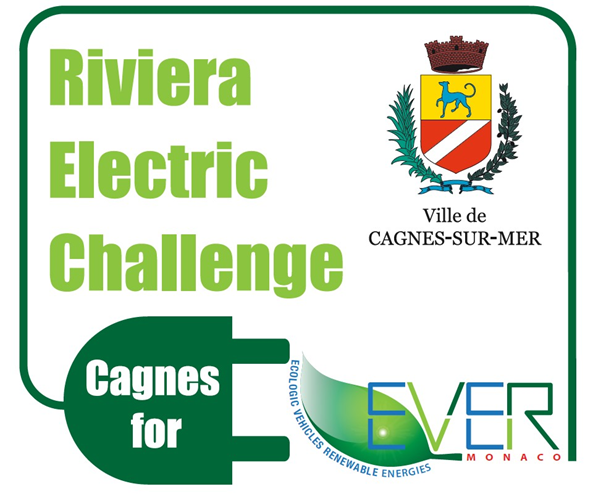 Suivre l’itinéraire bleu pour arriver à l’étape de Vintimille
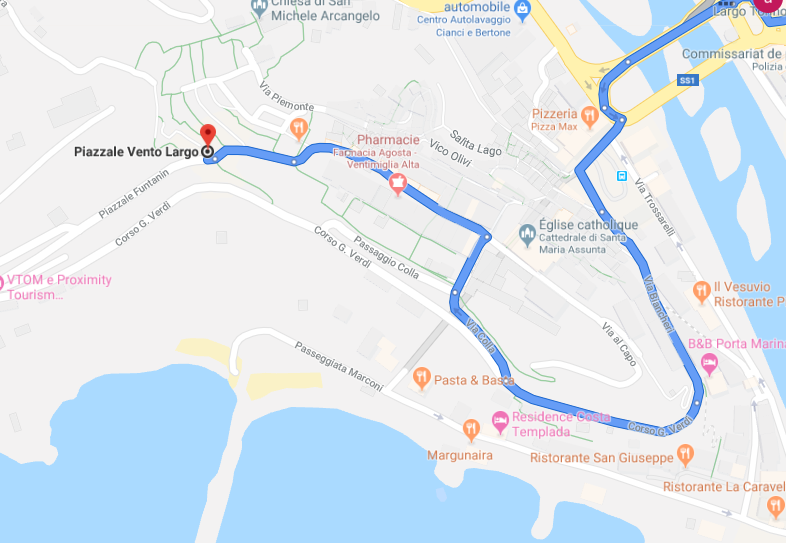 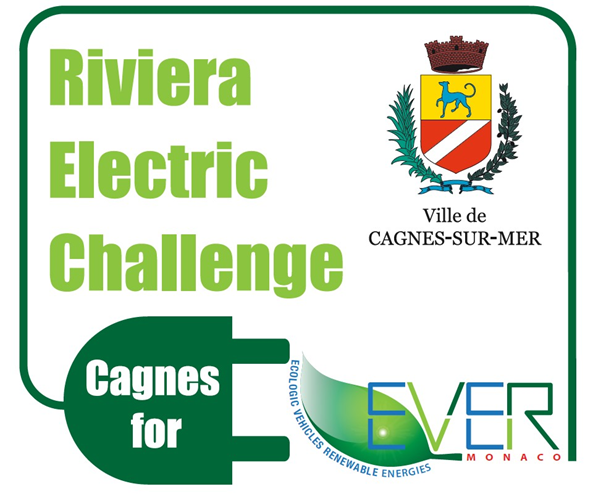 ETAPE 5 – MAIRIE DE MONACO
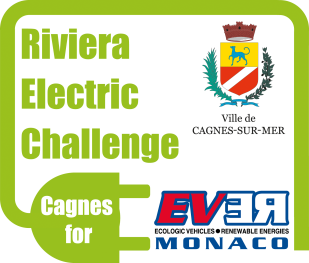 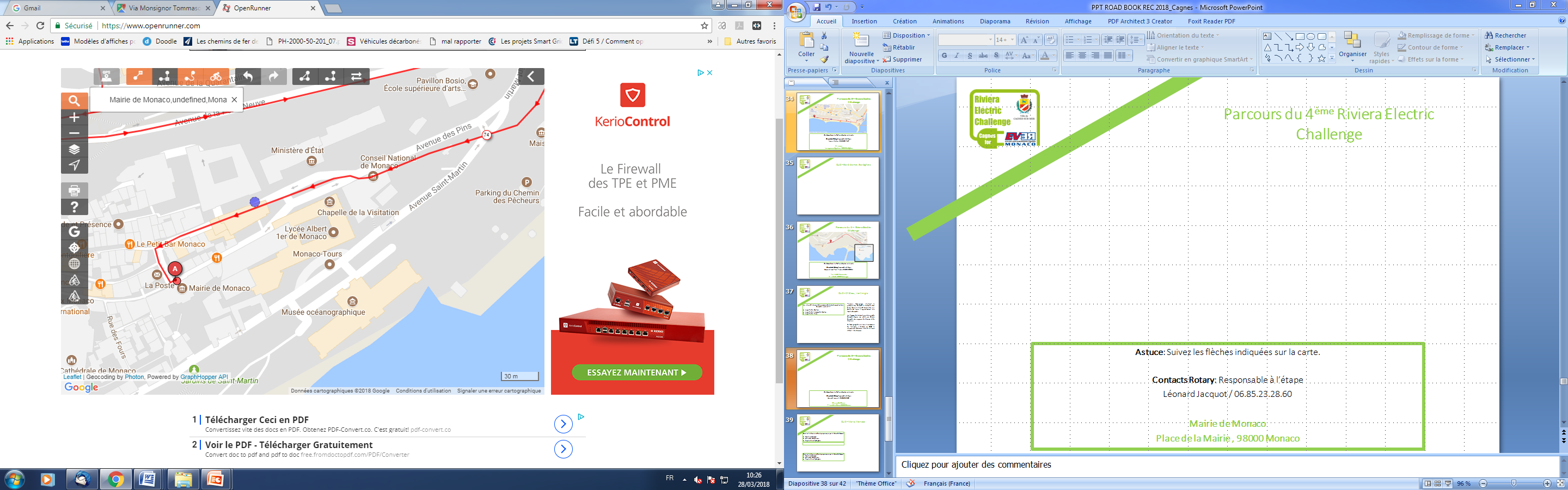 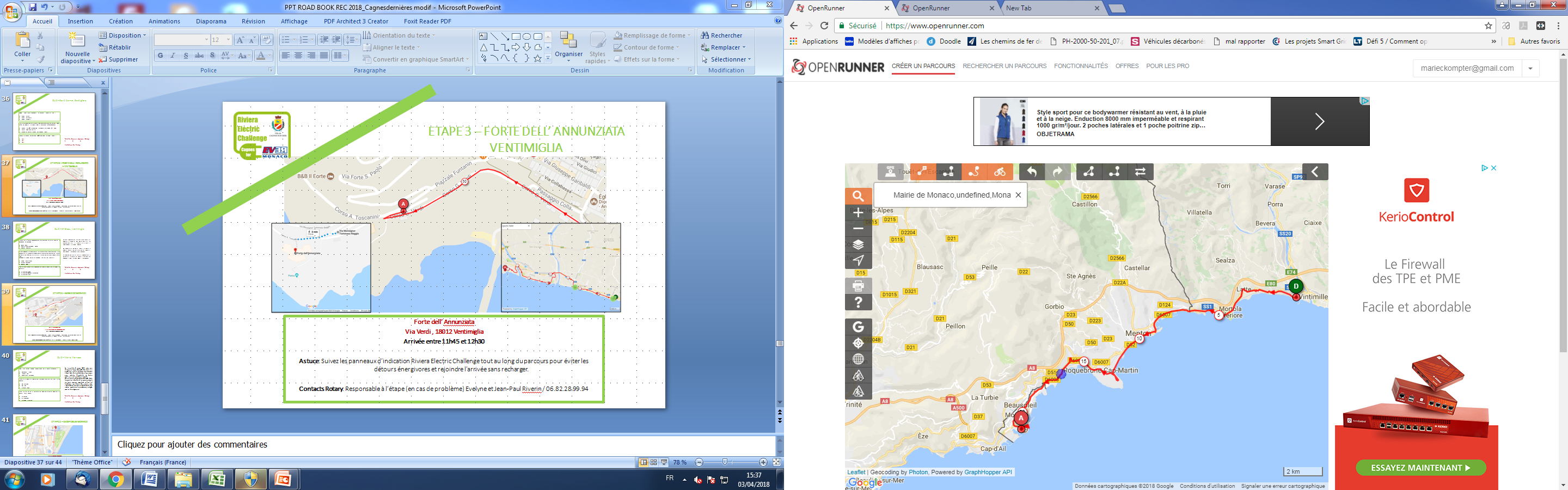 Mairie de Monaco
Place de la Mairie , 98000 Monaco
Astuce: Suivez les panneaux d’indication Riviera Electric Challenge tout au long du parcours pour éviter les détours énergivores et rejoindre l’arrivée sans recharger.
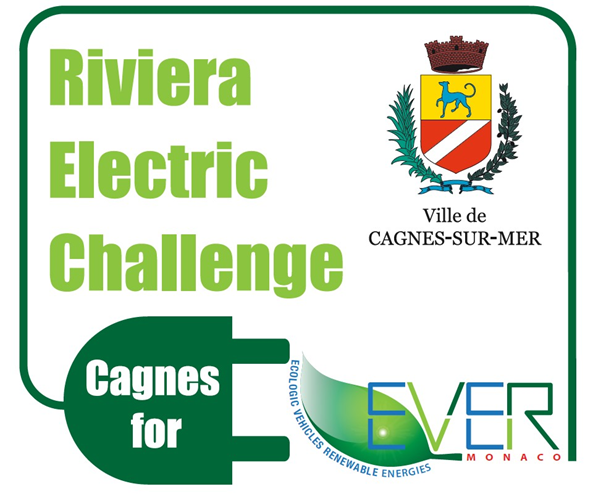 ETAPE 6 – GRIMALDI FORUM EVER MONACO
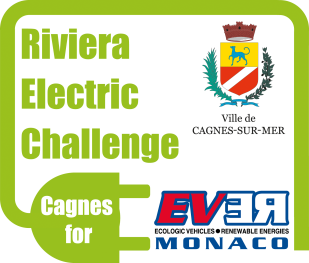 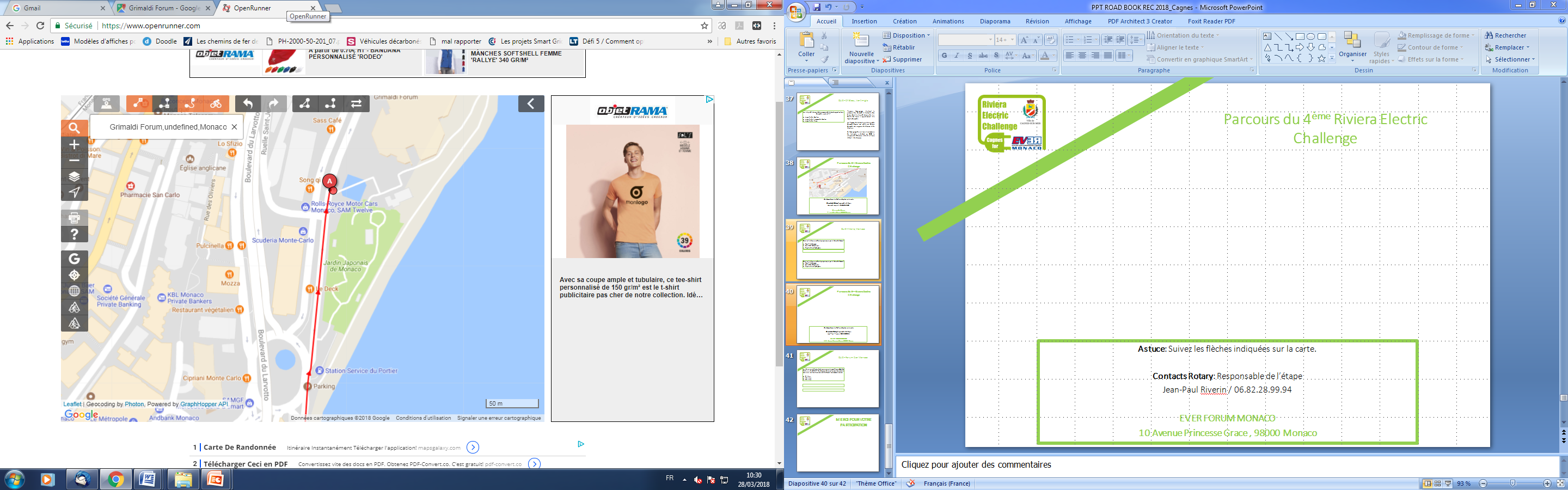 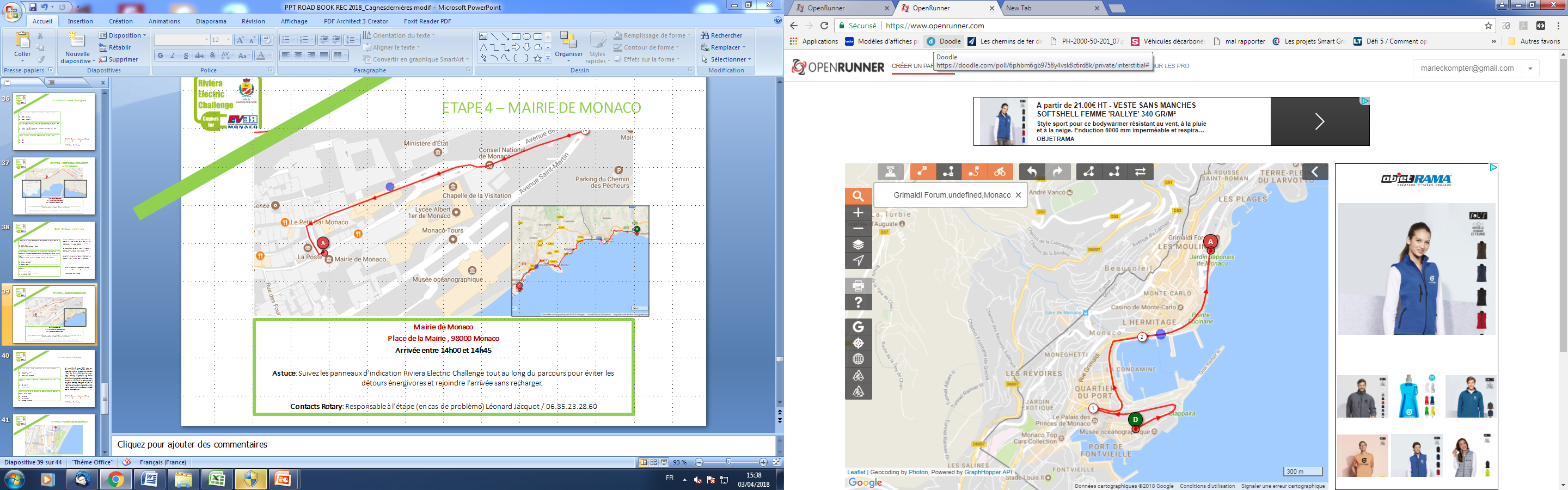 GRIMALDI FORUM  EVER MONACO
10 Avenue Princesse Grace , 98000  Monaco

Astuce: Suivez les panneaux d’indication Riviera Electric Challenge tout au long du parcours pour éviter les détours énergivores et rejoindre l’arrivée sans recharger.

Contacts Rotary: Responsable de l’étape (en cas de problème) Jean-Paul Riverin / 06.82.28.99.94